Родительское собрание на тему 
«Роль выполнения домашнего задания»
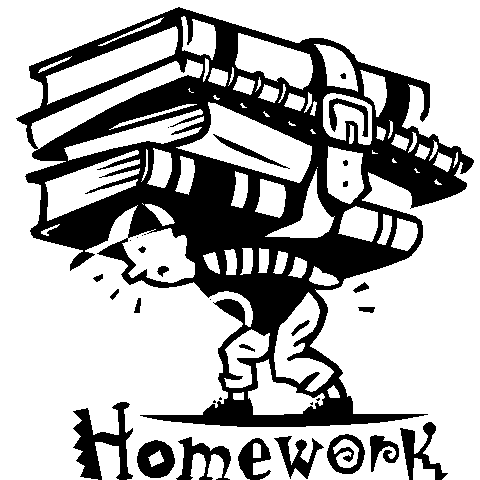 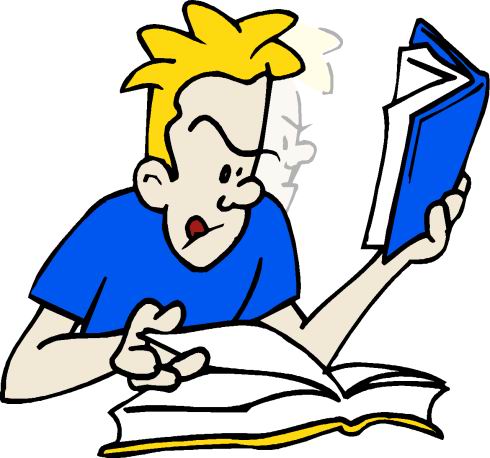 Если наши дети хотят быть людьми в самом деле образованными, они должны приобретать образование самостоятельными занятиями. 
Н.Г. Чернышевский 

Знание составляется из мелких крупинок ежедневного опыта. 
Д. И. Писарев
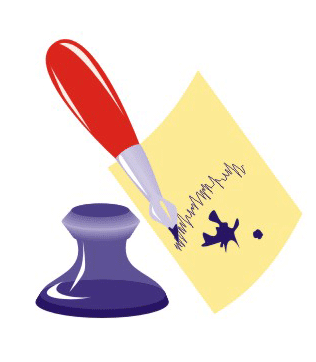 Основными видами домашнего задания являются:- Изучение материала по учебнику.- Выполнение различных письменных и практических работ (упражнений).- Написание сочинений и других творческих работ.- Подготовка различных схем, диаграмм.- Подготовка гербариев по биологии.- Проведение наблюдений за явлениями природы, а также различных опытов по химии, физике и др.
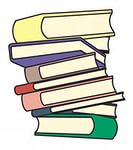 Главное назначение домашнего задания:
воспитание волевых усилий ребенка, ответственности и самостоятельности;
овладение навыками учебного труда, выраженное в различных способах учебной работы;
формирование умения добывать необходимую информацию из различных справочников, пособий, словарей;
формирование исследовательских умений ученика (сопоставление, сравнение, предположение, построение гипотезы и т. д.).
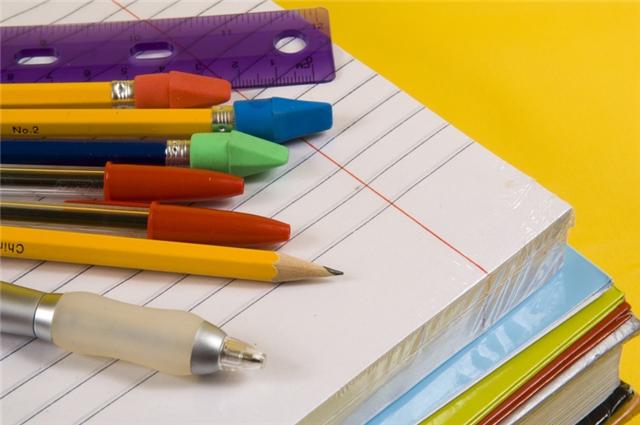 Домашнее задание выполняет различные функции. 

Функция выравнивания знаний и умений ребенка, его навыков в том случае, если он долго болел или много пропустил или не усвоил какую-то довольно сложную тему.

Вторая функция домашнего задания – это стимулирование познавательного интереса учащегося, желания знать как можно больше по предмету или по теме. В этом случае колоссальную, положительную роль играют дифференцированные домашние задания (давать задания в зависимости от уровня знаний учащихся)
Тест для родителей:
(отметьте те фразы, которыми вы часто пользуетесь в семье)
Сколько раз тебе повторять?                     2

Посоветуй мне, пожалуйста.                  1

Не знаю, что бы я без тебя делал(а).                       1

И в кого ты такой(ая) уродился(лась)!             2

Какие у тебя замечательные друзья!  1

На кого ты похож(а)!      2

Вот я в твоё время!...     2
Ты нам опора и помощник!   1

Ну что за друзья у тебя!        2

О чём ты только думаешь!    2

Какая ты у меня умница!      1

А ты как считаешь, сынок (доченька)?                           1

У всех дети как дети, а ты?   2

Какой(ая) ты у меня сообразительный(ая)!           1
ВАШИ РЕЗУЛЬТАТЫ:
7 – 8 баллов.   Живёте душа в душу. Ребёнок любит и уважает Вас.
9 – 10 баллов.   Вы непоследовательны в общении. Ребёнок Вас уважает, но не всегда откровенен.
11 – 12 баллов.   Необходимо быть к ребёнку повнимательнее. Авторитет не заменяет любви.
13 -14 баллов. Идёте по неровному пути. Существует недоверие между 
Вами и ребёнком. Уделяйте 
ему больше времени, 
уважайте его, 
прислушивайтесь к его мнению.
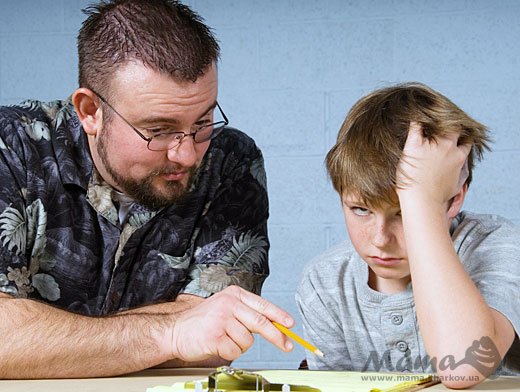 Результаты анкетирования учащихся
1 Какое количество времени ты тратишь на приготовление домашних заданий?
                                  5 чел.  -  от 1,5 до 2 часов,   8 чел. -  2 – 3 часа
2. Какие предметы требуют больших затрат времени?
 алгебра – 4, геометрия – 4, английский – 5, физика – 4, химия – 1, русский – 1, биология-1,    литература – 1,  география – 1,  
3.Тебе всегда понятно задание, которое ты выполняешь дома, или ты уточняешь его у кого-нибудь?               всегда – 4;  не всегда - 6, уточняю – 3  
4.Ты делаешь домашнее задание самостоятельно?  
                                    да – 9,   нет - 2 , частично - 1
5.С каким настроением ты обычно делаешь домашнюю работу?
                                        нормальным – 10, с разным - 2, не с самым лучшим.
6.Всегда ли ты успеваешь записывать дом. задание на уроке? 
да – 11, не всегда - 2
7.Бывают ли случаи, когда  ты просто списываешь задание перед уроком у своих товарищей?    иногда – 9, нет - 4
8.Ругают ли тебя родители за то, что ты можешь не выполнить домашнее задание из-за непонимания?                       Да - 3, иногда – 1;  нет – 7, родители объясняют - 2
9.Ругают ли  педагоги, если домашнее задание остается невыполненным? 
                                   да – 7, ну естественно, иногда - 4
10.Обсуждаете ли вы на уроке домашнее задание?  Да - 8, иногда  - 3, нет - 2 
11.Имеешь ли ты возможность выбрать домашнее задание? нет - 13
12.Как поощряет учитель за выполнение домашних заданий в срок? 
                                          ставят оценки, хорошими оценками
Нормативы  продолжительности  учебных домашних заданий :
1-й класс – 
домашнего задания нет;

2–3 классы – 1,5 часа в день;

4–5 классы – 2 часа в день;

6–8 классы – 2,5 часа в день;

9–11 классы – 3,5 часа в день.
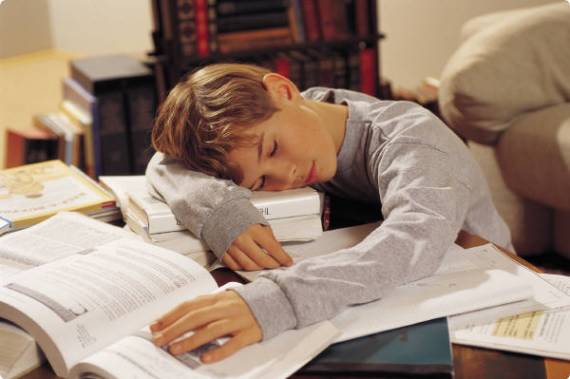 Метод ключевых слов 
Этот метод помогает ребенку при изучении большого по объему текста.
1. Ключевыми словами называются самые важные слова в абзаце. Когда вспоминаешь ключевые слова - сразу вспоминаешь, о чем сказано в нуж­ной части текста. 
2. При чтении абзаца выбирается одно или два ключевых (важных) слова. Затем выбранные слова записываются в нужной последователь­ности и к каждому слову ставится вопрос, связывающий его с соответст­вующей частью текста. Затем два ключевых слова надо соединить с помощью вопросов. Получается цепочка. Ее нужно записать и вы­учить. Пересказывая заданный текст, опираются именно на эту цепочку.
Несколько рекомендаций
 для успешного выполнения домашнего задания.
Метод «5П» 
Этот метод был разработан американскими психологами. Этот метод «5 П» позволяет сосредоточиться на самом основном в изучае­мом тексте и помогает лучше его запомнить. Данный метод рекомендуется использовать при подготовке устных заданий. 
1П - просмотри текст (бегло); 
2П - придумай к нему вопросы; 
ЗП - пометь карандашом самые важные места; 
4П - перескажи текст (используя ключевые слова); 
5П - просмотри текст повторно.
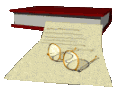 Спасибо за внимание!